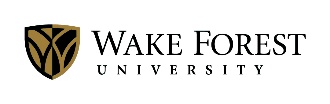 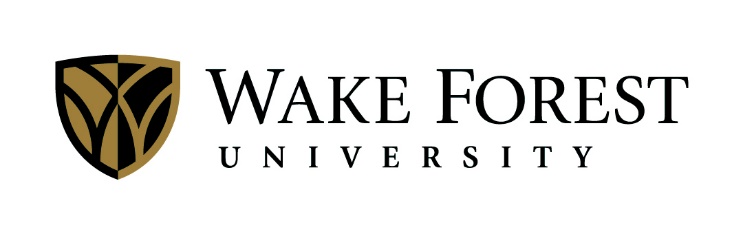 Li14(PON3)2:  Computational study of a possible
new electrolyte for Li ion batteries

Ahmad N.Al-Qawasmeh  and N. A. W. Holzwarth*
Wake Forest University, Winston-Salem, NC, USA


      *Research was supported by NSF DMR 1507942.Computations were performed on WFU’s DEAC cluster.
3/14/2017
APS  March 2017
1
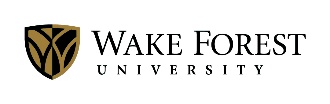 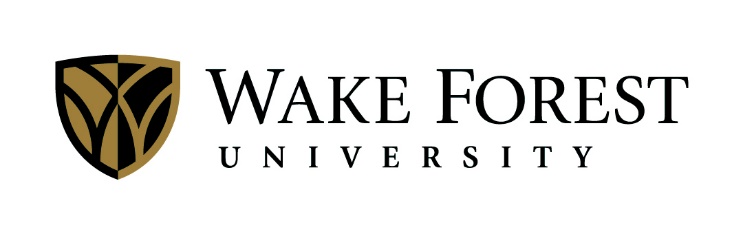 • Density functional theory with LDA approximation 

• PAW formalism using datasets generated with ATOMPAW code (Holzwarth et al. CPC 135, 329 (2001))http://pwpaw.wfu.edu


• Electronic structure calculations performed using QUANTUM ESPRESSO . (Giannozzi et al. JPCM 21, 394402 (2009);http://www.quantum-espresso.org


• Plane wave expansion for wave functions with |k+G|2 ≤ 64 Ry
3/14/2017
APS  March 2017
2
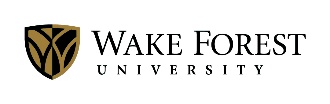 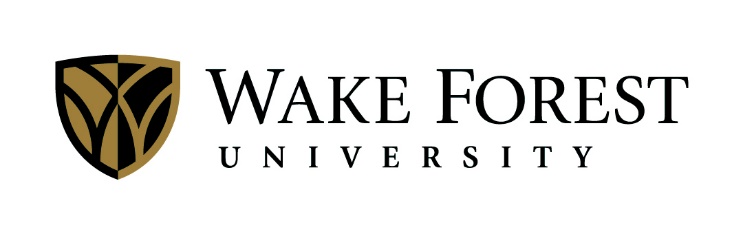 Solid Electrolyte materials
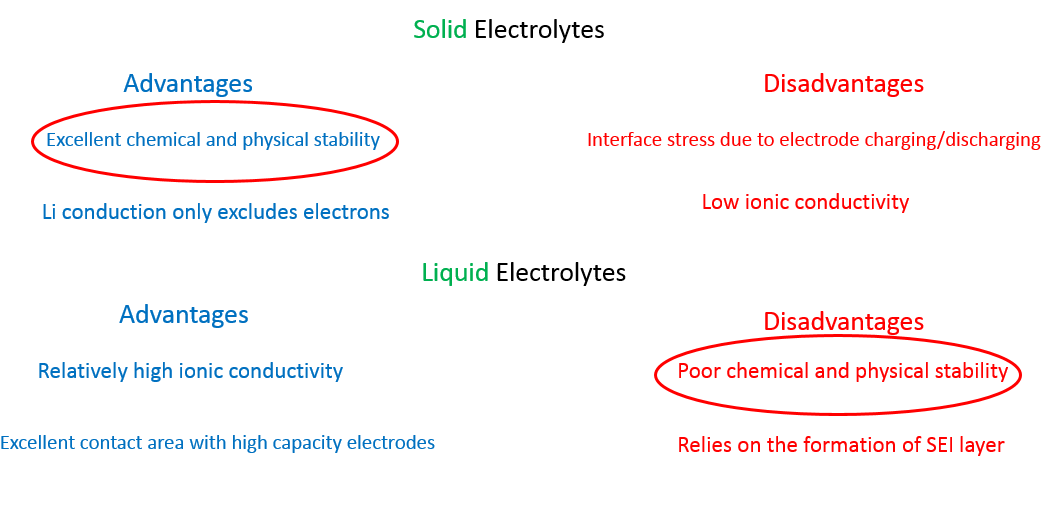 3/14/2017
APS  March 2017
3
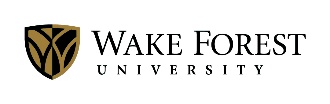 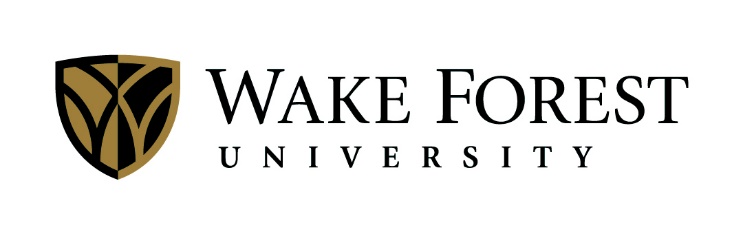 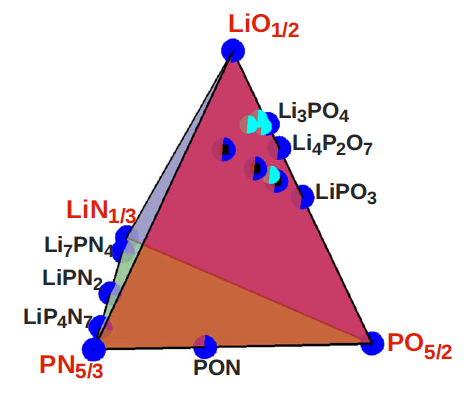 LixPOyNz
(x=2y+3z-5)
(Du,PHYSICAL REVIEW B 81, 184106,2010)
3/14/2017
APS  March 2017
4
Li14 (PON3 )2O: Computational study of a possible new electrolyte for Li ion batteries
trigonal, P3 (no. 147)
N
PON3
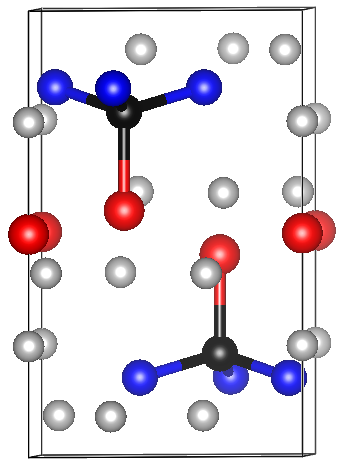 P
O
The First LiPON material with PON3  
Tetrahedra .
Li
Li2O
(Schnick,Eur. J. Inorg. Chem. 2015, 617-621 )
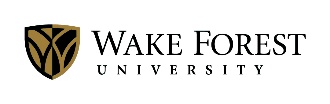 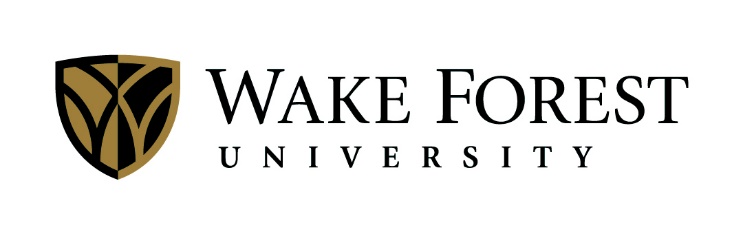 Comparison of different LiPON materials
trigonal, P3 (no. 147)
Li7PN4, cubic P43n (no. 218)
γ – Li3PO4 ,orthorhombic Pnma
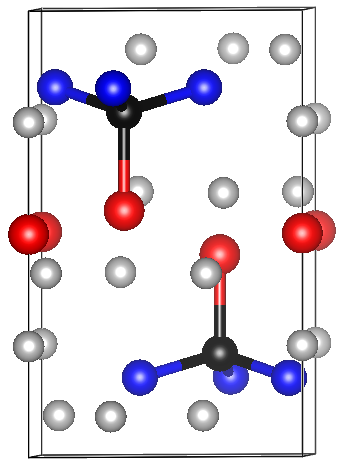 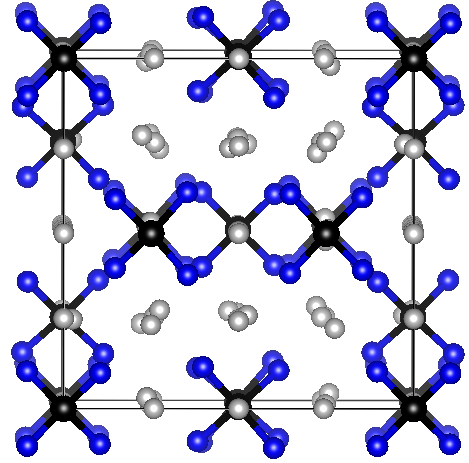 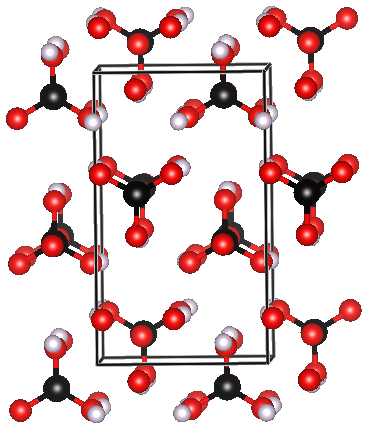 N
P
O
Li
(Schnick ,J of solid state chemistry. 1990, 37,101 )
(Du,Phys Rev B 76, 174302)
(Schnick,Eur. J. Inorg. Chem. 2015, 617-621 )
3/14/2017
APS  March 2017
6
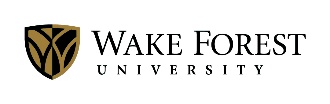 Structure analysis
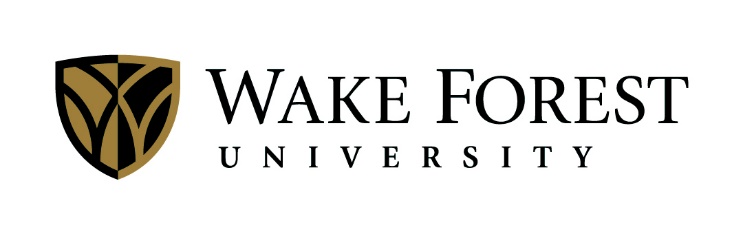 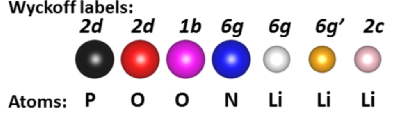 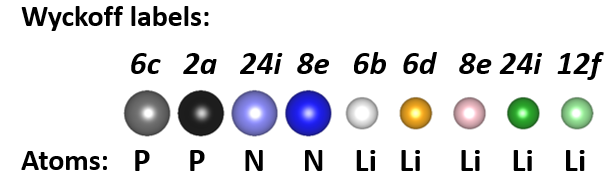 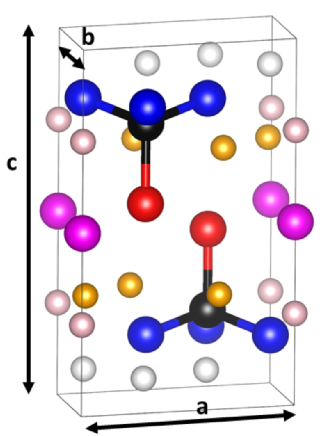 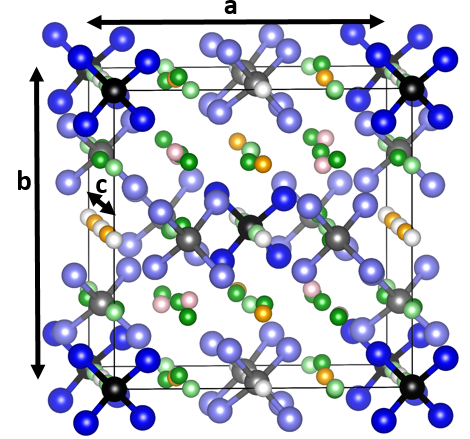 3/14/2017
APS  March 2017
7
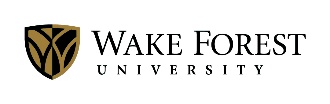 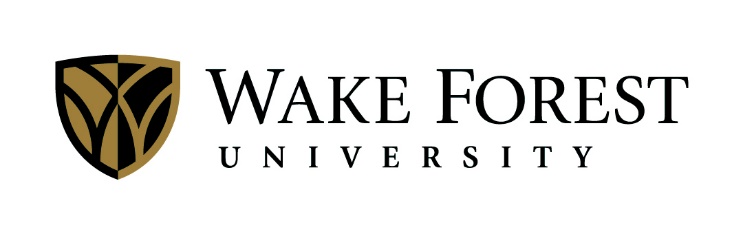 Electronic structure calculation
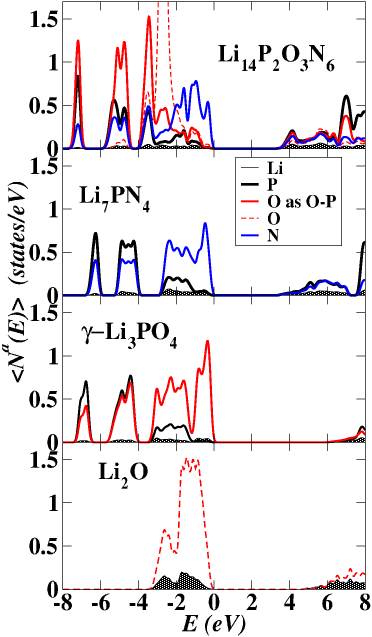 The valence band states are characterized by the 2p states of O and 
N together with bonding combination of P 3s and 3p states, while the 
N 2p dominates the top of the valence bands of the Li14(PON3)2 .


 The conduction band are characterized by the corresponding antibonding
states
3/14/2017
APS  March 2017
8
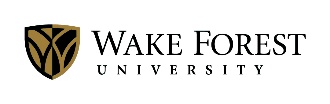 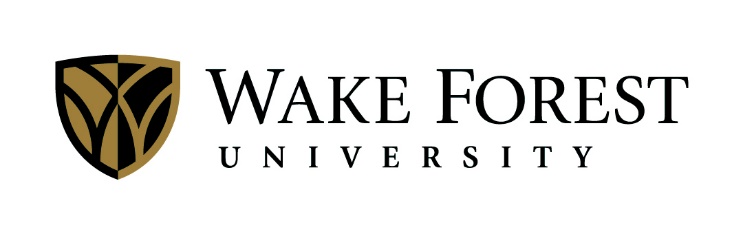 Heat of decomposition calculation
Li14P2O3N6
3Li2O + 2Li3N+2LiPN2
Products
∆HD = - 2.93eV
Energy
LiPN2+2Li3N
Li7PN4
Compound
∆HD = - 2.88 eV
3/14/2017
APS  March 2017
9
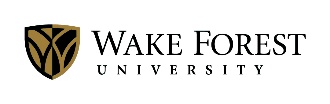 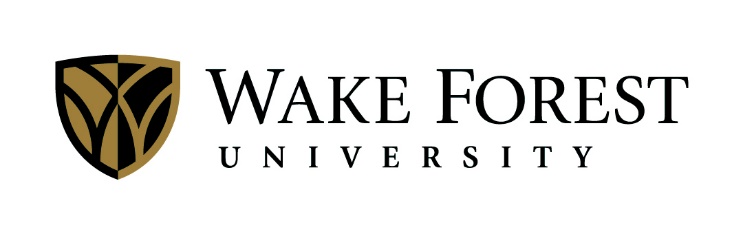 Li14(PON3)2 : Li ion migration analysis
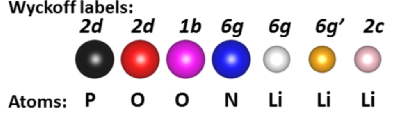 1a
2d
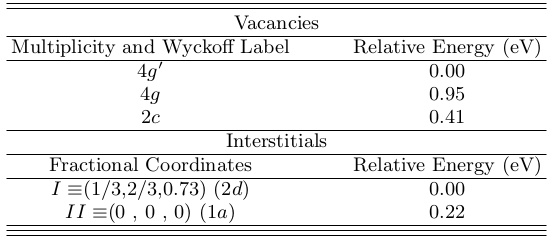 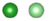 I
II
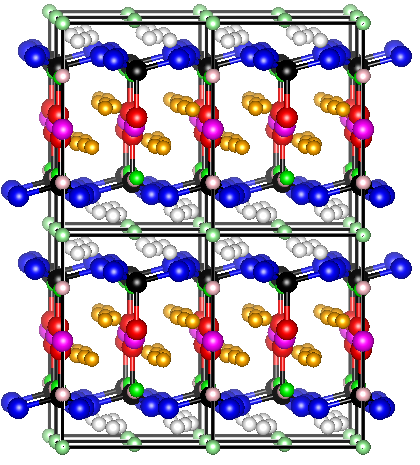 Formation Energy of 0.32 eV which involves
the pair ( g’-I ) .
3/14/2017
APS  March 2017
10
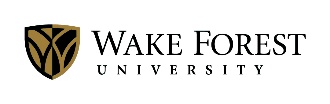 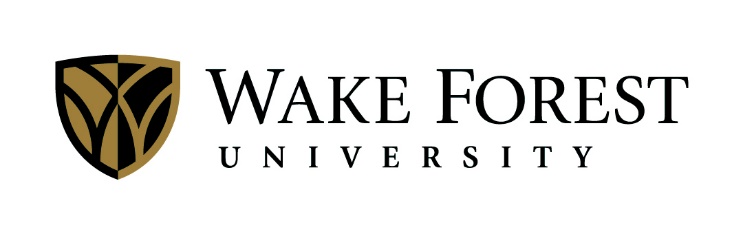 Li14(PON3)2 : Li ion migration analysis
Vacancy mechanism
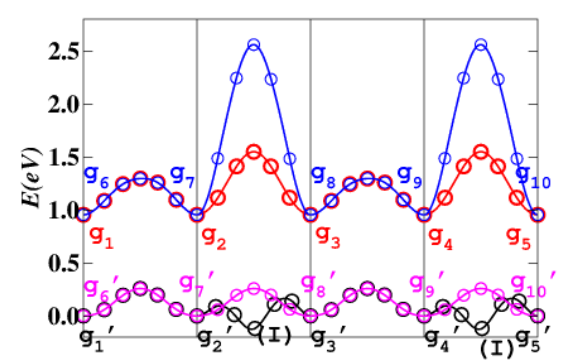 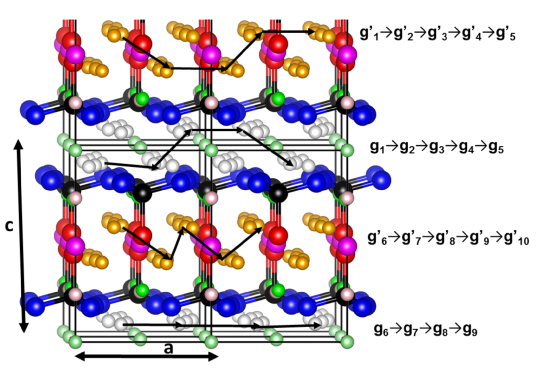 3/14/2017
APS  March 2017
11
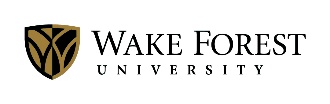 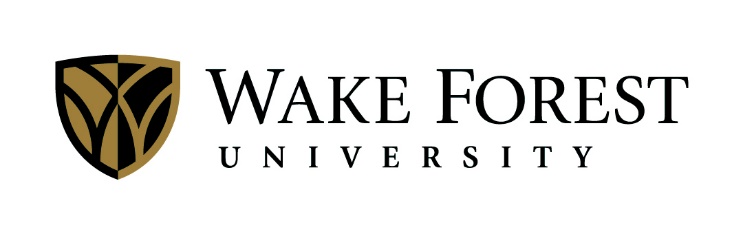 Li14(PON3)2 : Li ion migration analysis
Interstitial mechanism
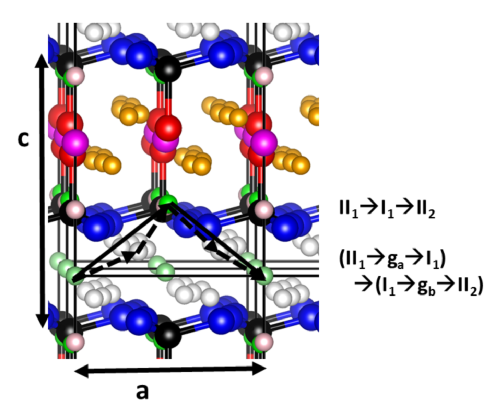 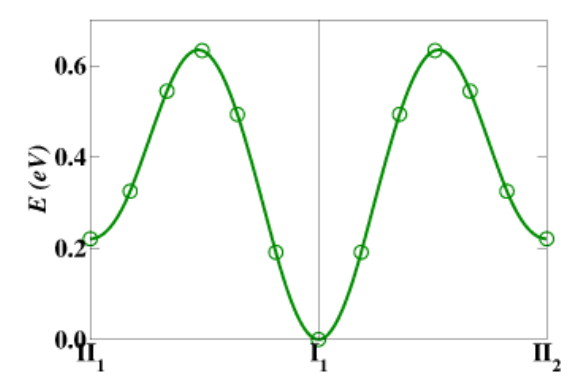 3/14/2017
APS  March 2017
12
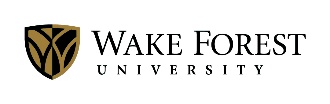 Li7PN4 : Li ion migration analysis
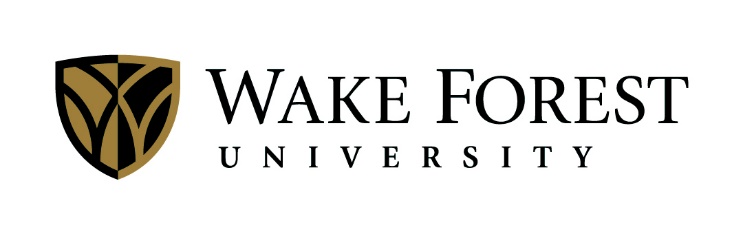 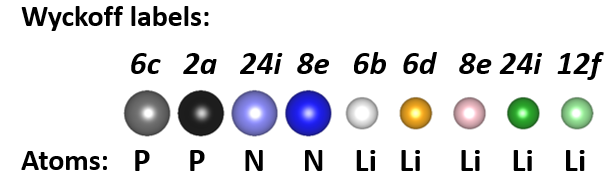 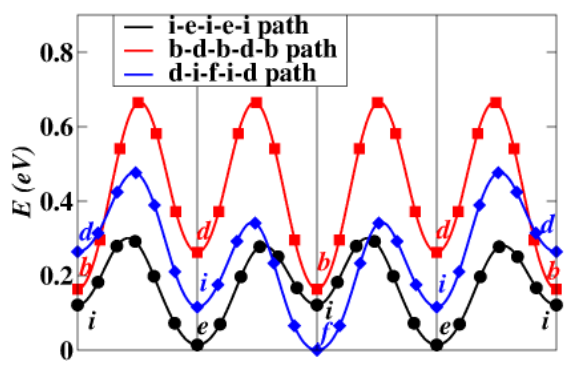 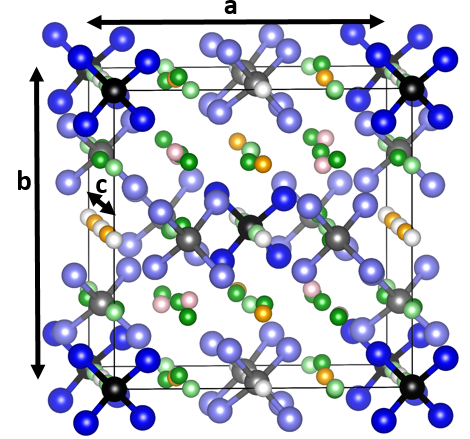 3/14/2017
APS  March 2017
13
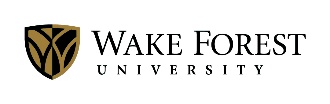 Li7PN4 : Li ion migration analysis
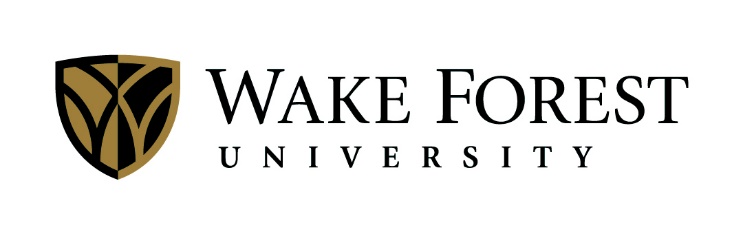 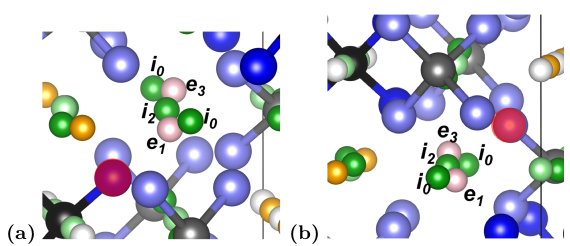 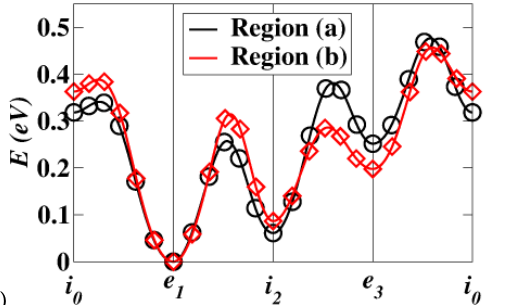 3/14/2017
APS  March 2017
14
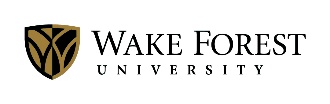 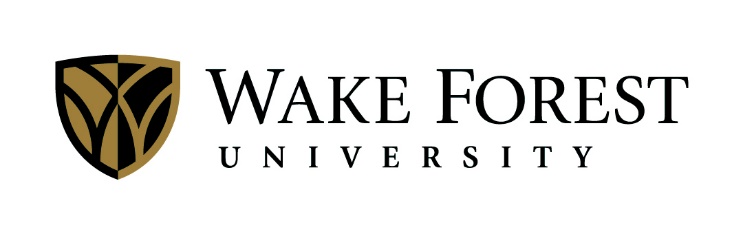 Li ion migration summary
Simulation
Experimental
3/14/2017
APS  March 2017
15
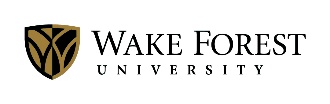 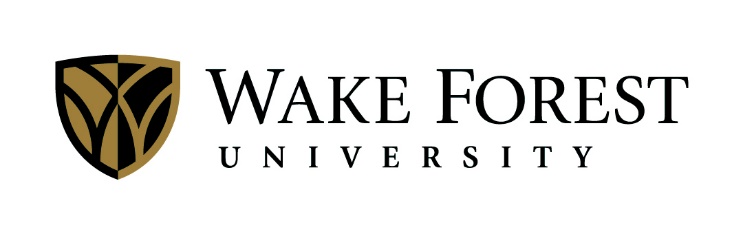 Li14(PON3)2 : Interface with Vacuum
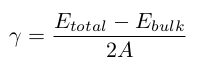 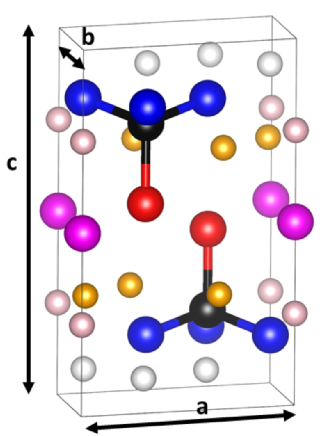 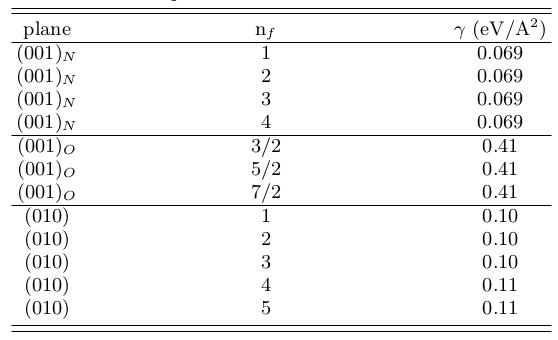 (001)N
(001)O
(001)N
3/14/2017
APS  March 2017
16
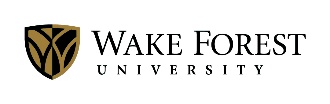 Li14(PON3)2 : Interface with Li
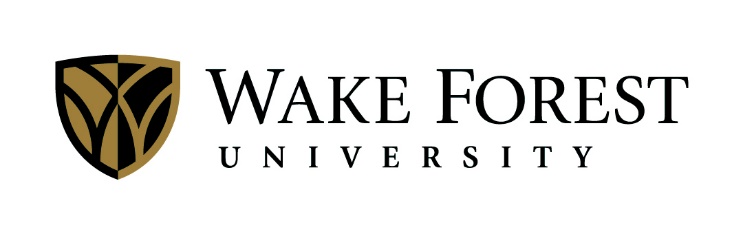 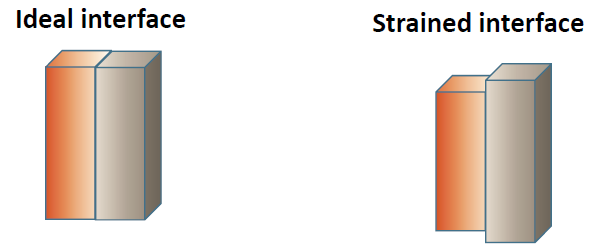 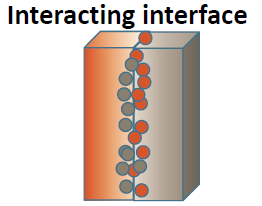 3/14/2017
APS  March 2017
17
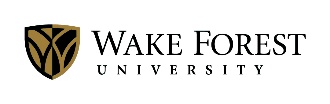 Li14(PON3)2 : Interface with Li
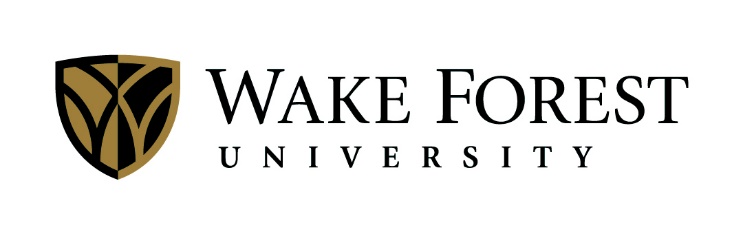 (Lepley, PHYSICAL REVIEW B 92, 214201 (2015))
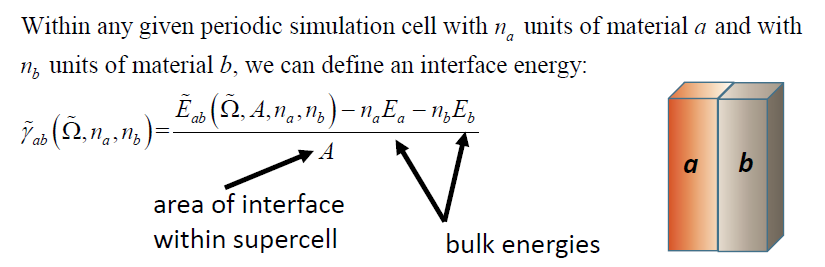 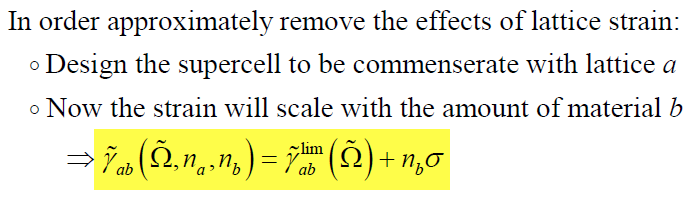 3/14/2017
APS  March 2017
18
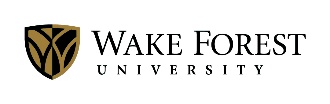 Li14(PON3)2 : Interface with Li
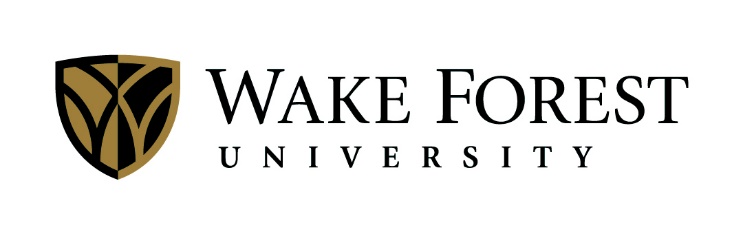 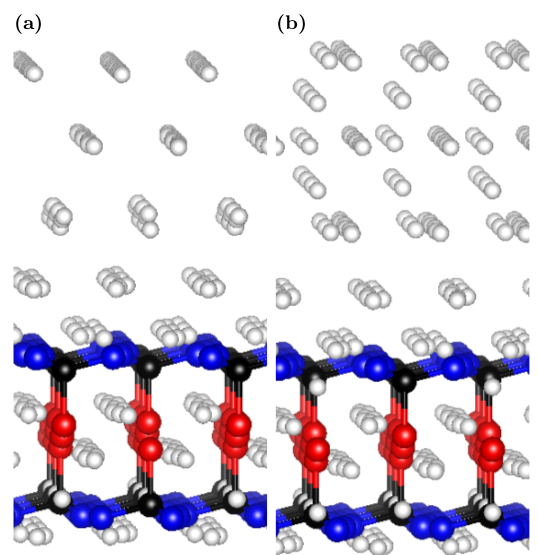 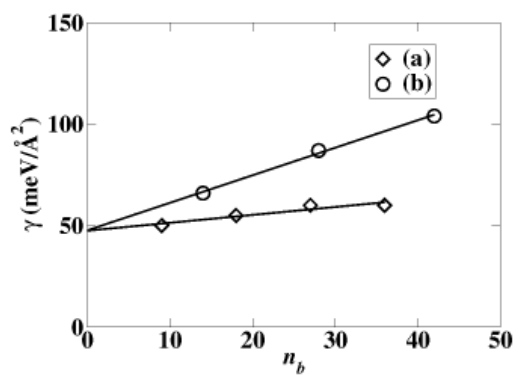 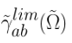 3/14/2017
APS  March 2017
19
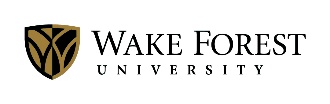 Li14(PON3)2 : Interface with Li
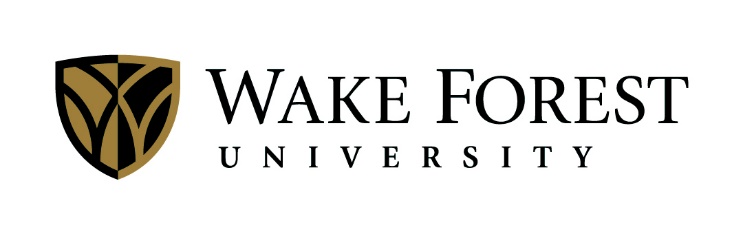 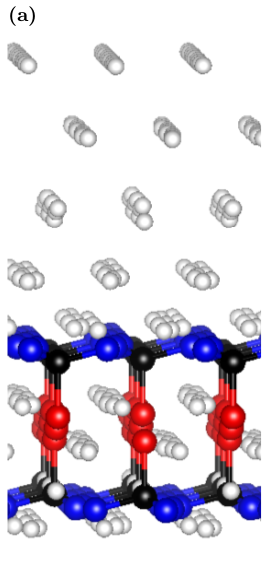 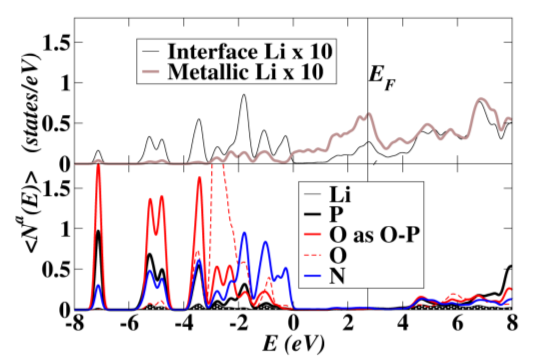 3/14/2017
APS  March 2017
20
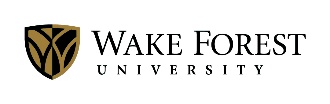 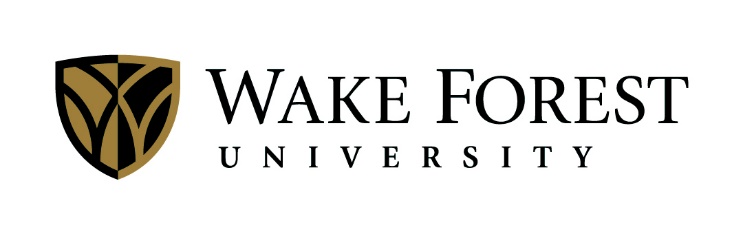 Summary and Conclusions
This work report a computational study of the structural and electrolyte properties
of the Li14(PON3)2 and Li7PN4 solid electrolyte materials .


 The conduction process for these LiPON materials was dominated by the vacancy 
mechanism in comparison to the kick-out mechanism in the Li3PO4 .


 The calculated range of the activation energies for the Li14(PON3)2 was found to be lower
than Li7PN4 and Li3PO4 indicating relatively good conduction properties .


 Both Li14(PON3)2 and Li7PN4  have a stable interface with metallic Li .
3/14/2017
APS  March 2017
21